Bienvenueà l’atelier « France Connect »
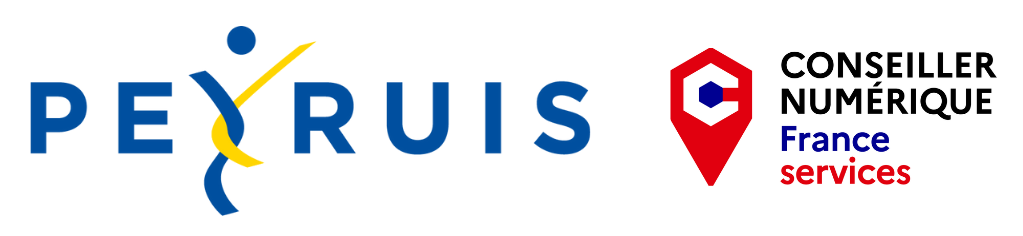 Tout un programme !
5 ateliers consécutifs :

1/ Découverte et prise en main du matériel
2/ Découverte et prise en main du bureau
3/ Navigation web
4/ Les mails
5/ Les démarches en ligne
👉
02/03/2023
Initiation ordinateur - 4/5 Les mails
2
Tout un programme !
🔍 Un point sur la semaine dernière

🤔 France Connect, c’est quoi?

🔍 Zoom sur France Connect

🎶 Voilà, c’est finiiiii
Qu’avez-vous retenu ?Avez-vous des questions ?
Partons du début !
🤔 France Connect, c’est quoi pour vous ?
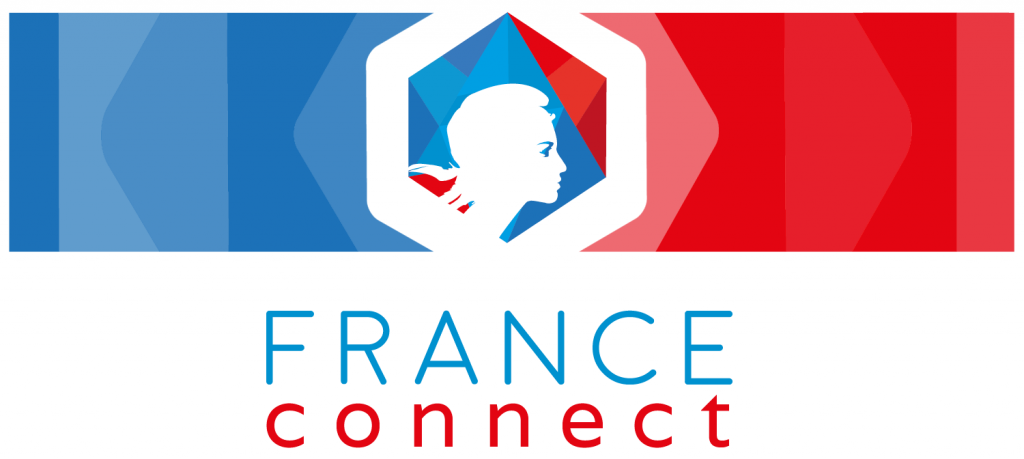 [Speaker Notes: A quoi ça vous sert ?
L’utilisez-vous ?
quelles démarches et services en ligne utilisez-vous le plus ?”]
Partons du début !
[Speaker Notes: Petite vidéo qui se trouve sur le site de France connect pour expliquer son utilité]
🔍 France Connect
Les démarches administratives et les services en ligne du quotidien :
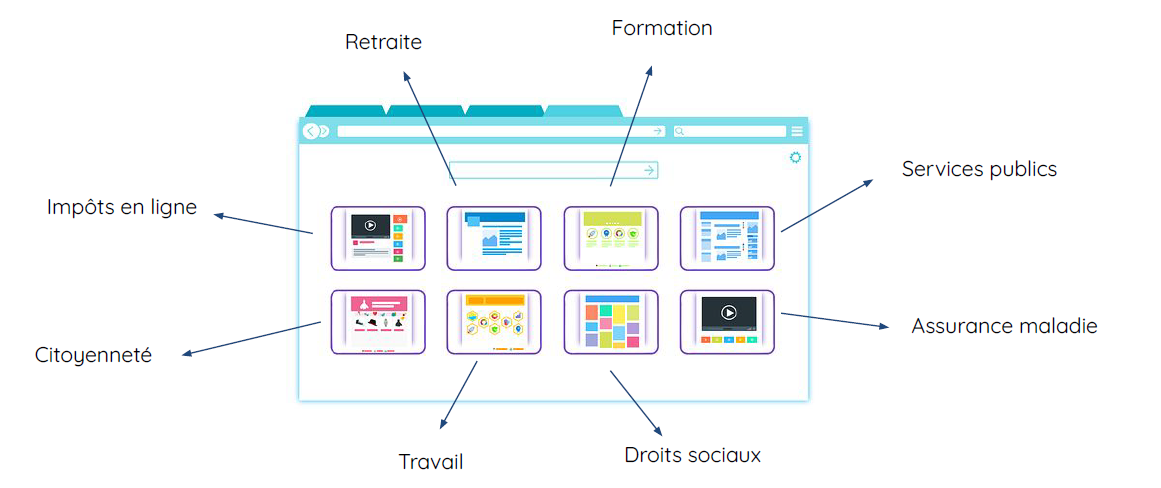 [Speaker Notes: Les grandes lignes]
🔍 France Connect
Pour ouvrir la porte de votre logement, vous êtes plutôt dans la situation A ou B ?
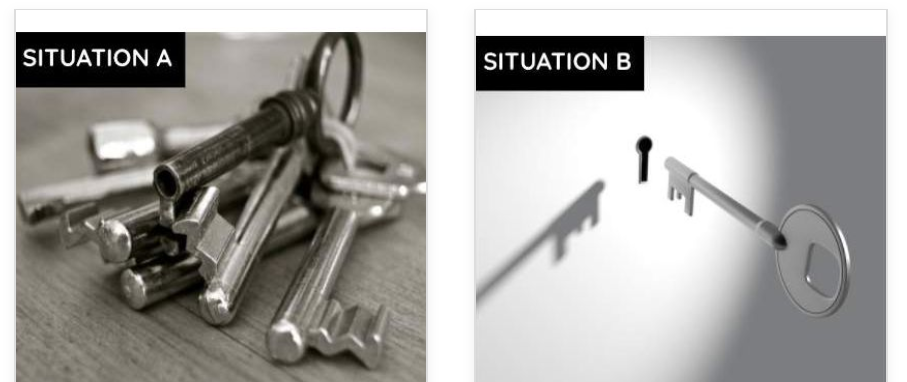 [Speaker Notes: A/ Avoir une seule clé serait-il plus pratique pour vous si vous aviez le choix ?
B/ Dans cette formation, vous allez découvrir comment accéder à toutes vos démarches avec une seule clé !]
🔍 France Connect
Une seule clé pour se connecter à tous ces services en ligne
💡En cinq étapes et grâce à un identifiant et un mot de passe identiques pour tous les services vous pourrez accéder à toutes les démarches et services en ligne !
[Speaker Notes: France Connect est une solution créée par l'Etat pour faciliter l'accès à plus de 700 démarches en ligne. Au lieu de retenir de nombreux identifiants et mots de passe, qui représentent les différentes clés sur votre trousseau, vous avez désormais besoin d'une seule clé  🔑]
🔍 France Connect
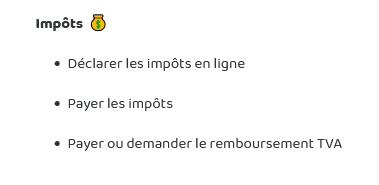 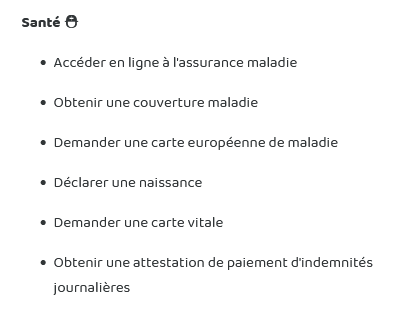 ants.gouv.fr
www.impots.gouv.fr
www.ameli.fr
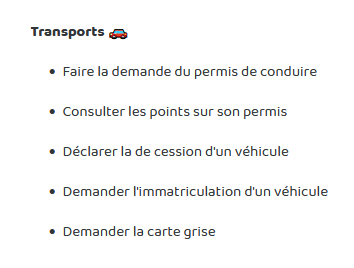 www.mesdroitssociaux.gouv.fr
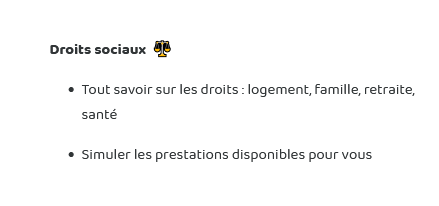 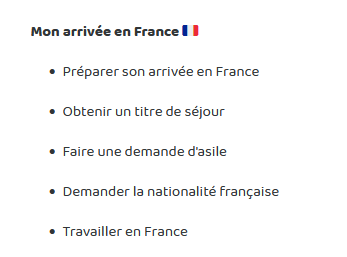 https://www.service-public.fr/particuliers/vosdroits/N19804
www.info-retraite.fr
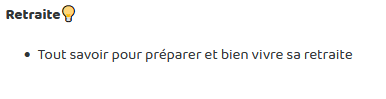 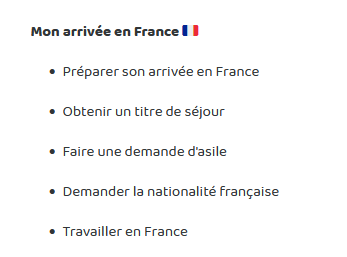 www.moncompteformation.gouv.fr
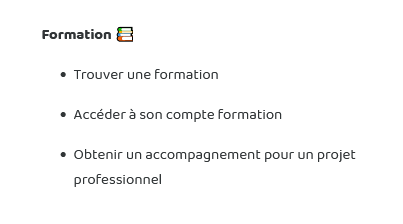 passeport.ants.gouv.fr
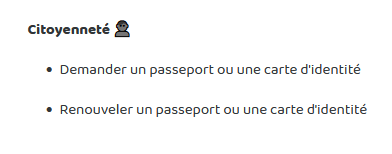 [Speaker Notes: Plus de 700 démarches accessibles]
🔍 France Connect
Accéder aux services en ligne
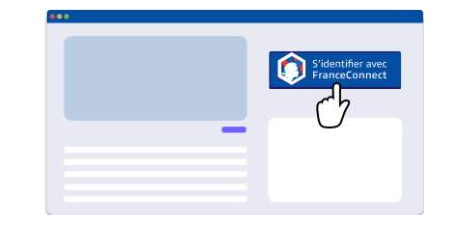 Se rendre sur le site internet de son choix pour effectuer une démarche en ligne et cliquer sur le bouton 👉
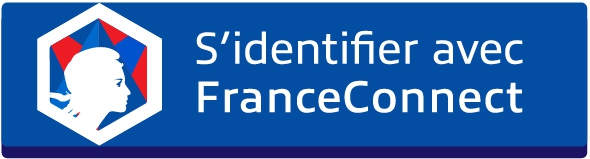 🔍 France Connect
Choisir la clé à utiliser
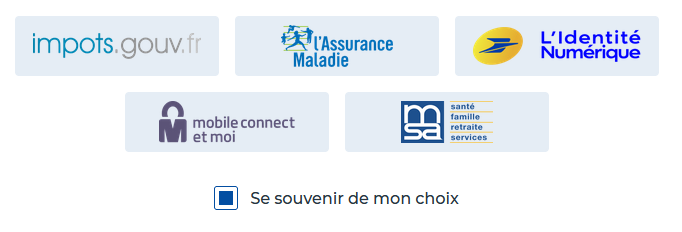 👉 Pour se connecter, choisir un compte que l'on connaît parmi ceux disponibles : le compte impots.gouv.fr, ameli.fr, l’Identité Numérique La Poste, MobileConnect et moi, msa.fr.
[Speaker Notes: Vous avez un compte Impots => numéro fiscal + mot de passe
Améli => n° sécu + mdp
Si vous avez une identité numérique => mail + mot de passe
Forfait orange + compte mobile connect et moi => id = n° tel + mdp
MSA = > n° sécu + mdp]
🔍 France Connect
Entrer les informations personnelles
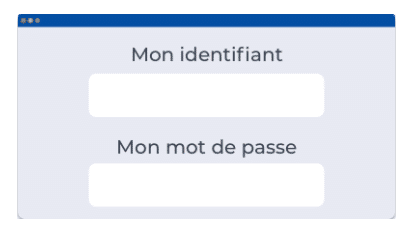 👉 S'identifier en inscrivant les identifiants du service sélectionné. 
Par exemple pour accéder au site des impôts on peut choisir l'identifiant Améli
[Speaker Notes: Avoir une seule clé serait-il plus pratique pour vous si vous aviez le choix ?]
🔍 France Connect
Connexion réussie
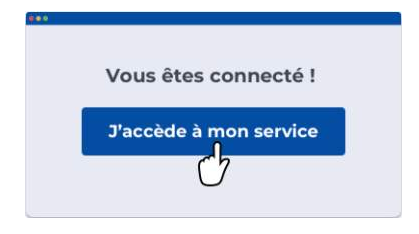 👉 La page internet indique la confirmation de la connexion grâce à France Connect.
[Speaker Notes: Avoir une seule clé serait-il plus pratique pour vous si vous aviez le choix ?]
🔍 France Connect
Vérification et alerte de connexion
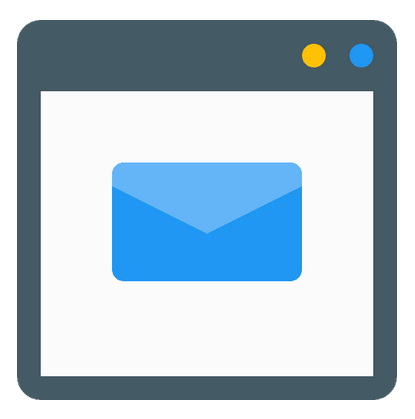 👉 Réception d'un mail d'alerte de connexion à un service avec France Connect dans la boîte mail.
[Speaker Notes: Avoir une seule clé serait-il plus pratique pour vous si vous aviez le choix ?]
🔍 France Connect
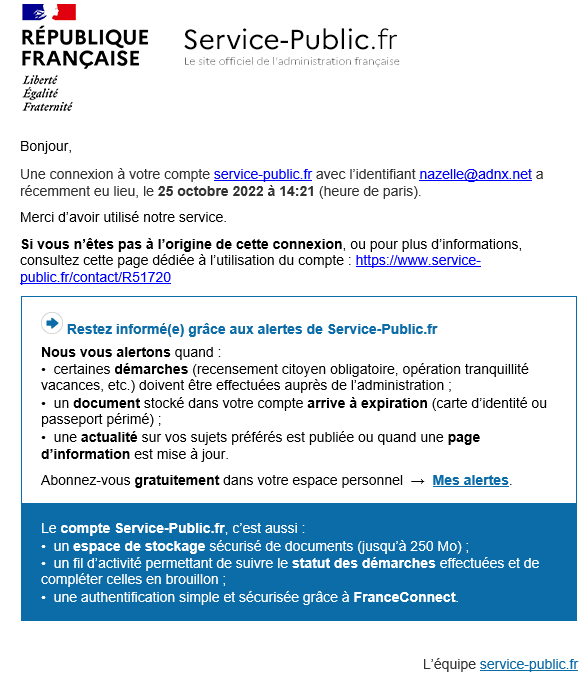 Vérification et alerte de connexion
ne-pas-repondre@auth.service-public.fr
[Speaker Notes: Avoir une seule clé serait-il plus pratique pour vous si vous aviez le choix ?]
💡 France Connect : En bref !
🌐 Se rendre sur un service en ligne  

🖱 Cliquer sur           l       		

🔑 Avoir un compte sur un des 5 services          👉
et choisir son service clé

🖊 Entrer ses identifiants et mot de passe

✔Confirmer son identité et se connecter

❗ Sur un ordinateur public, penser à se déconnecter en partant
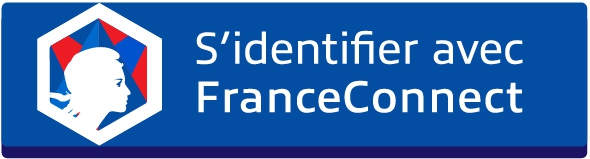 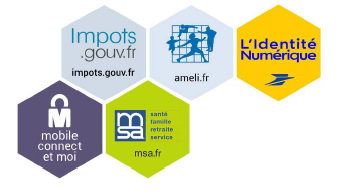 Manipulons !
🌐 Rendez-vous sur un service en ligne

🎭 Cliquez sur        		

🔑 Choisissez votre service clé

🖊 Entrez vos identifiants et mot de passe

✔Confirmez votre identité et connectez-vous

❗ Sur un ordinateur public, pensez à vous déconnecter en partant
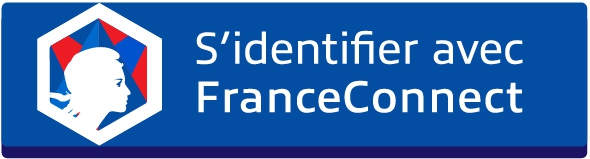 Synthèse
💡 Qu’avez-vous retenu ?
[Speaker Notes: C’est quoi France connect ?
Quels services sont accessibles via France connect ?
Quels comptes peuvent servir à utiliser France connect ?]
Synthèse
💡 Avez-vous des questions sur aujourd’hui ?
[Speaker Notes: Qu’avez-vous appris ? 
Répondre aux questions

Donner la fiche résumé !]
Synthèse
💡 Faisons le point !!

bit.ly/35roNbA
[Speaker Notes: Qu’avez-vous appris ? 
Répondre aux questions

Donner la fiche résumé !]
Synthèse
🤔 Quel bilan faites-vous des 5 ateliers ?
[Speaker Notes: Distribuer questionnaire de fin de session]
Synthèse
💡 Faisons le point !!

bit.ly/3slagWM
MERCI POUR TOUT !
Et à très bientôt !
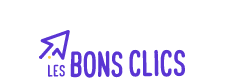 Cet atelier est inspiré de la formation proposée par WeTechCare sur